La famille de Soyoh
Par: Yannick Soyoh
Pd. 2
Mon Père et Ma Mère
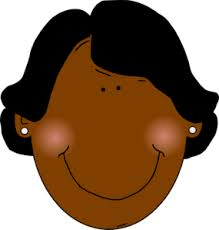 Voici mes parents
Mes parents s’appellent Antoine et Justine
Ils ont cinquante-cinq et quarante neuf ans 
Leurs anniversaire sont le dix-sept Janvier et le quatorze Mai 
Mes parents ont les cheveux noir et les yeux marron
Mon père est paresseux et grand 
Mon père porte les lunettes 
Ma mère est travailleuse et de taille moyenne 
Mon père dort beaucoup mais, il ne cuisine pas
Mon père aime manger mais, il n’aime pas le chocolat
Ma mère travaille beaucoup mais, elle ne faire pas le sport
Ma mère aime cuisiner mais, elle n’aime pas le football
Ils ont une voiture et un ordinateur
Mon Frère et Ma Sœur
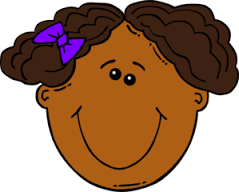 Voici mon frère et ma sœur
Ils s’appellent Alex et Gabie 
Ils sont quatorze ans
Leurs anniversaire est le vingt-six février  
Ils sont les cheveux noir et les yeux marron 
Mon frère est sportif et de taille moyenne 
Ma sœur est pènible et grande 
Mon frère joue beaucoup aux videos mais, il ne joue pas le basketball
Mon frère aime regarder le football mais, il n’aime pas le basketball
Ma sœur mange beaucoup mais, elle ne fait pas le sport
Ma sœur aime écouter la musique mais, elle n’aime le sport
Mon frère a un ordinateur et un I-Pad 
Ma sœur a un I-Pod et un Kindle
Ma grande sœur
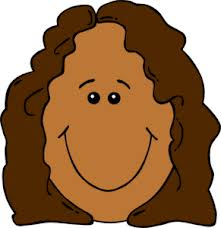 Voici ma grande sœur
Elle s’appelle Stacy 
Elle a vingt-deux ans
Son anniversaire est le deux décembre 
Elle est brune et elle a les yeurs marron 
Elle porte les lunettes
Elle est indépendante et petite 
Elle aime manger le sushi mais, elle n’aime pas la pizza
Elle écoute beaucoup la musique mais, elle ne danse pas 
Elle a une voiture et un I-Pad
Moi
C’est Moi
Je m’appelle Yannick 
J’ai 12 ans 
Mon anniversaire est le quatre Mai 
J’ai les cheveux noir et les yeux marron
Je suis créatif et de taille moyenne 
Je porte les lunettes
Je dessine beaucoup mais, je ne chante pas
J’aime beaucoup joue aux videos mais, je n’aime pas danser
J’ai un I-pad et un Ps3
C’est Ma Famille!